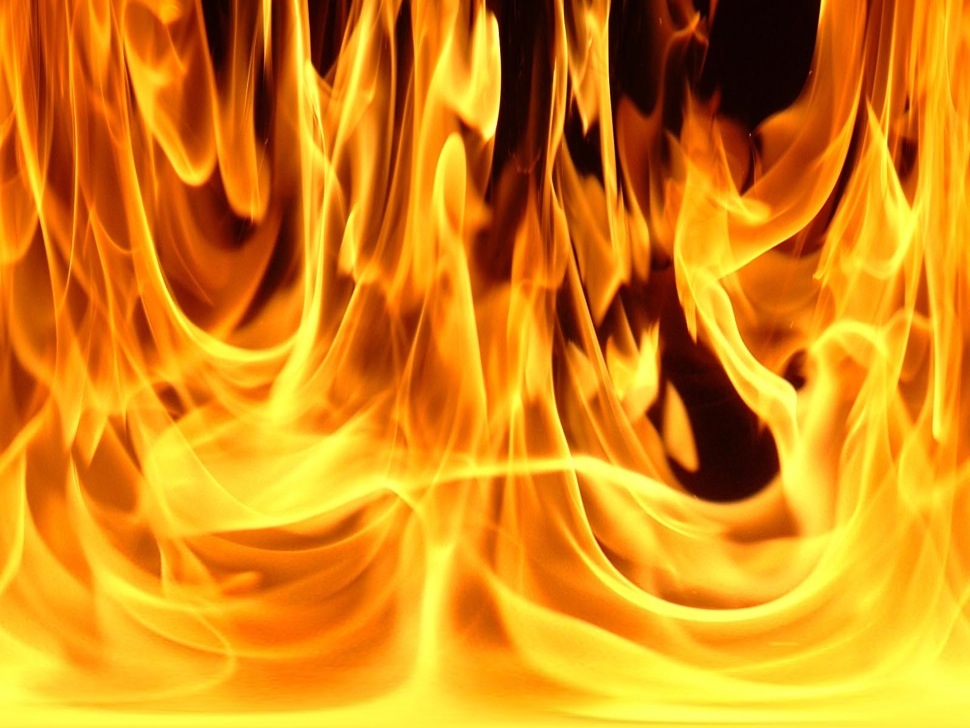 LIGHT YOUR FIRE
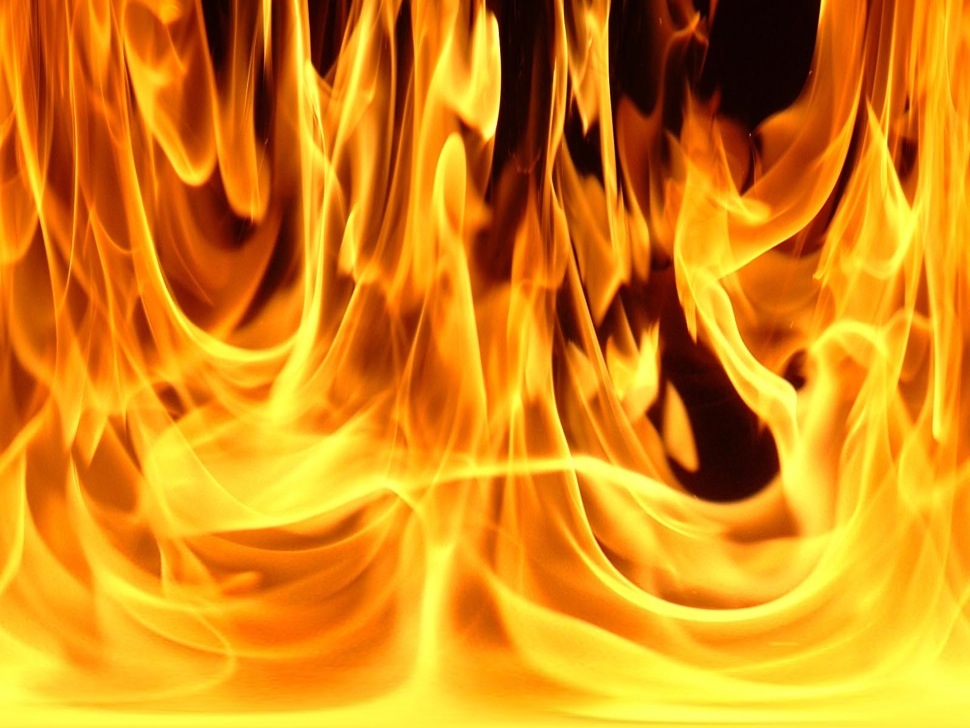 A long time ago in Jerusalem Jesus left his friends but he said to them,“I’m leaving you a job to witness to me in the World.Don’t leave this town, cause in a few day’s time the Holy Spirit’s gonna blow your mindsWith God’s Power from on high.
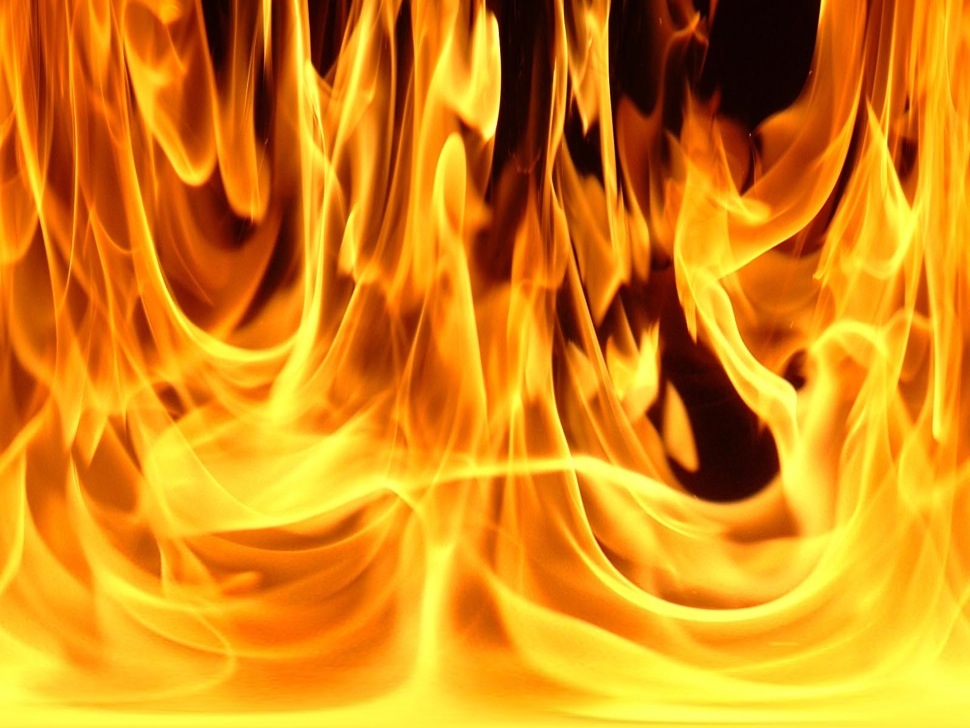 He’s gonna light your fireHe’s gonna fill your lives from morning til night.He’s gonna light your fire.”
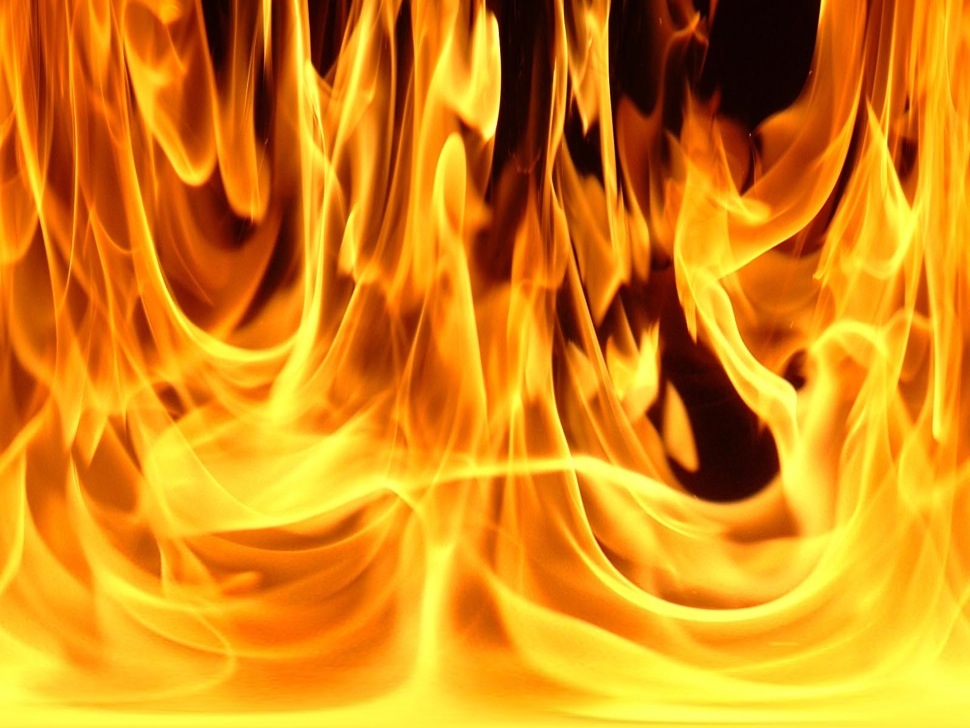 Jesus went to Heaven like He said He would. The disciples stayed together like He said they shouldThey worshiped and prayed together every day.But as each day went their hearts were stirredThey waited for his promise, they remembered His Word,“My gift is coming, the Spirit’s on His way.”
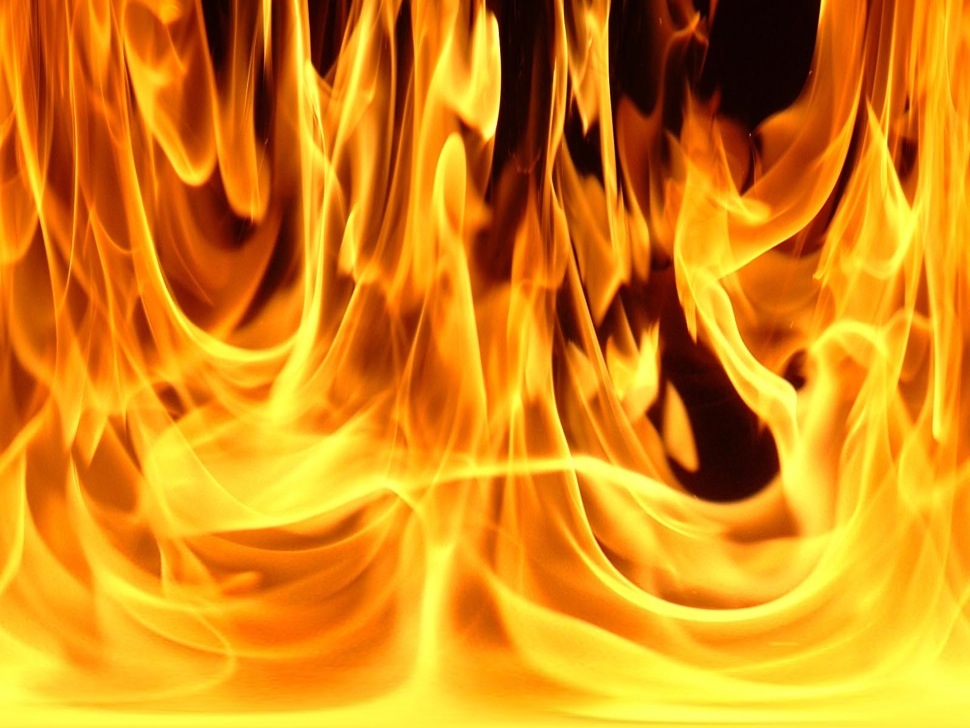 He’s gonna light your fireHe’s gonna fill your lives from morning til night.He’s gonna light your fire.”
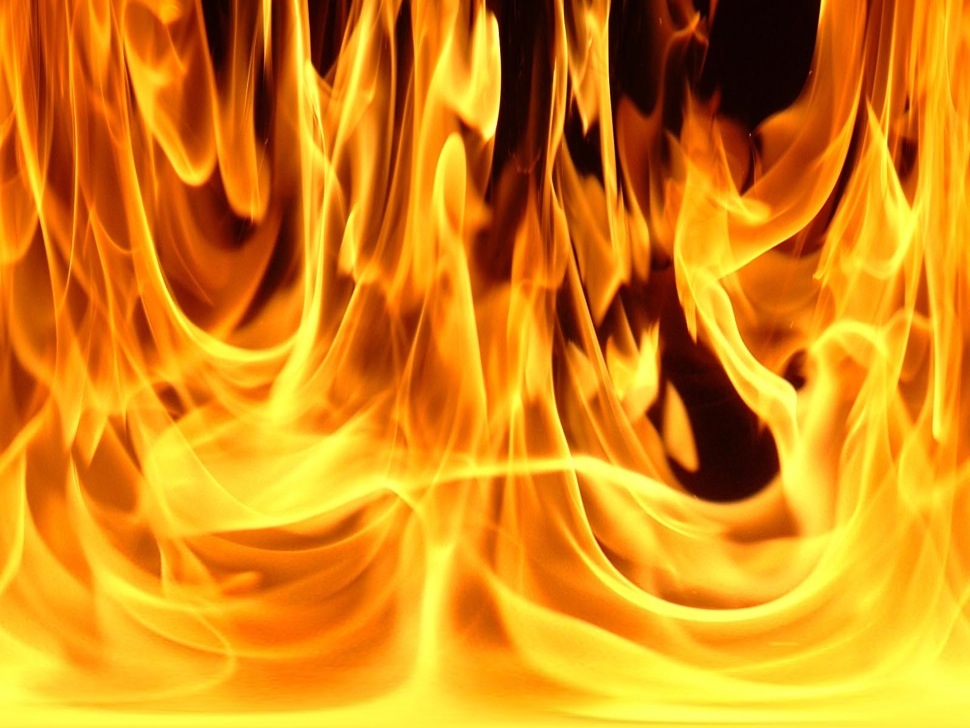 On Pentecost day they were gathered in one place.The sound of a mighty wind completely filled the space.The Holy Spirit came just like He said.Flames of fire descended on them,Filled them with joy and God’s enthusiasm.They started speaking boldly as the Spirit led.
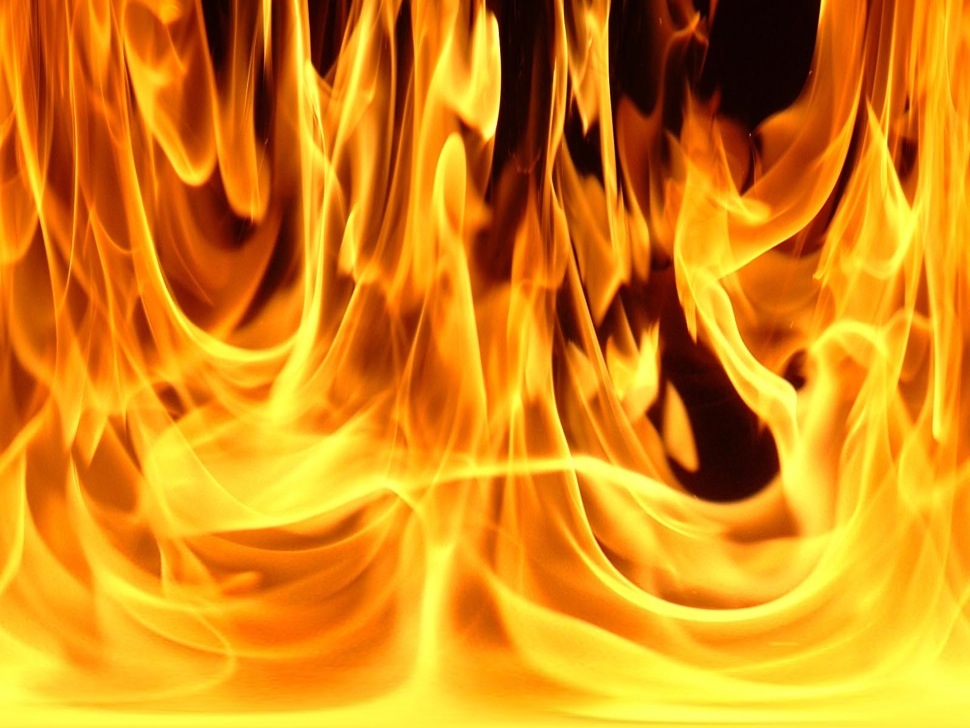 He’s gonna light your fireHe’s gonna fill your lives from morning til night.He’s gonna light your fire.”God’s love will live in you.He’s gonna light your fireHe’ll keep you burning through your life.He’s gonna light your fire.”
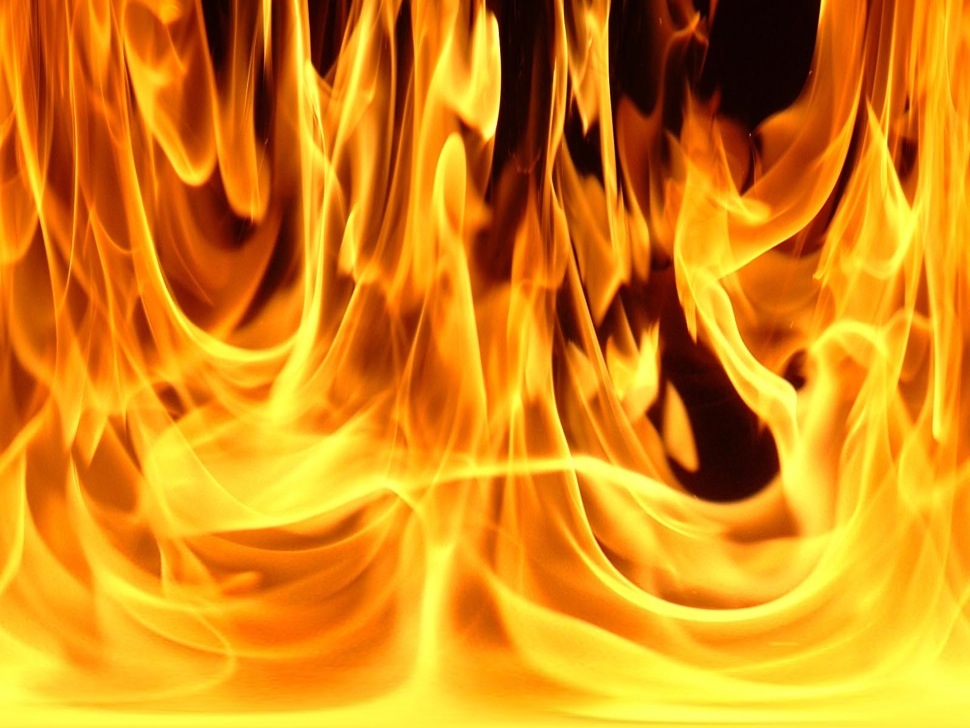 It’s a long, long time since that special day,But the Holy Spirit came to Earth to stay.Jesus’ promise was to everyone.Believe in Jesus, that He died for you and that He rose again, the story’s true.Let the Holy Spirit lead you on your way.
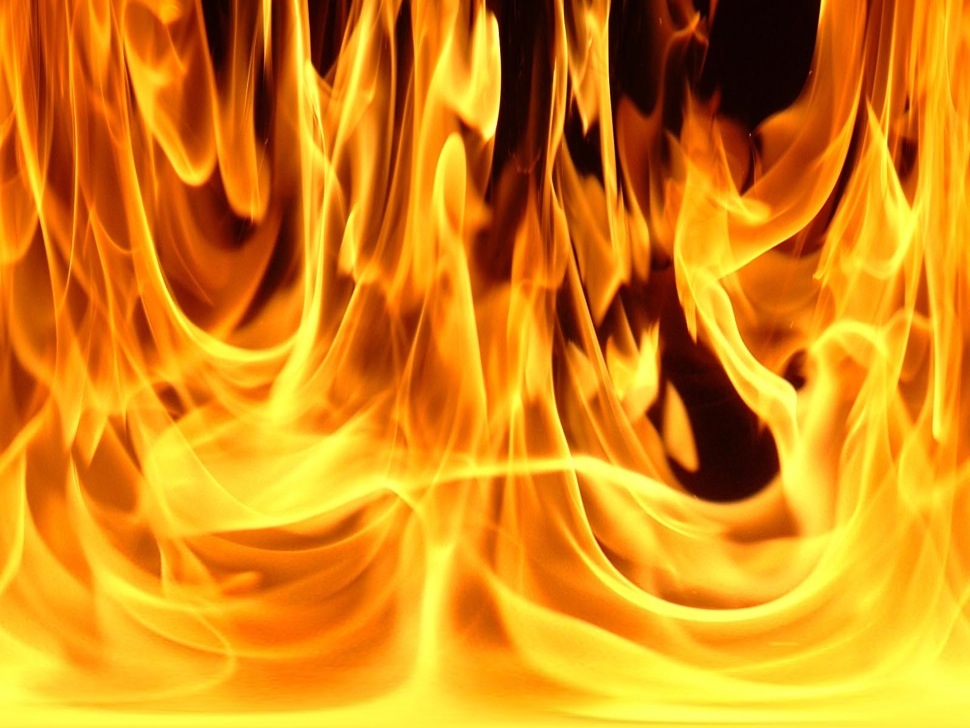 He’s gonna light your fireHe’s gonna fill your lives from morning til night.He’s gonna light your fire.”God’s love will live in you.He’s gonna light your fireHe’ll keep you burning through your life.He’s gonna light your fire.”
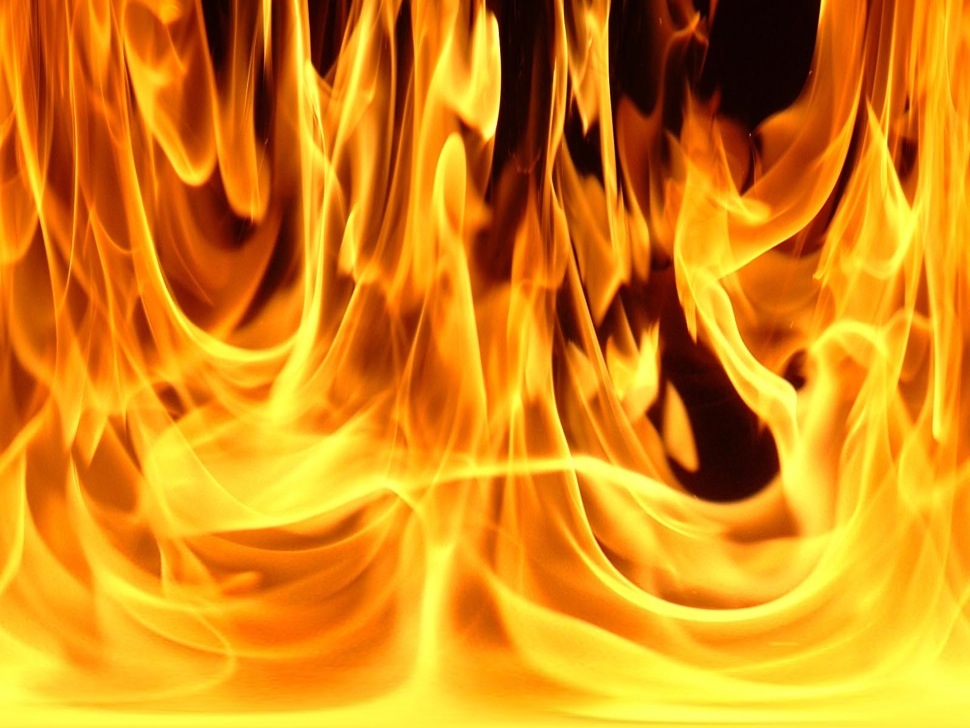 He’s gonna light your fireHe’s gonna fill your lives from morning til night.He’s gonna light your fire.”